สร้างพลังเครือข่าย   Leg ulcer
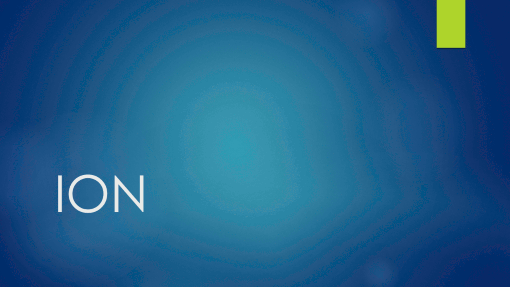 สุจันทร์ ขันตี
สุจันทร์ ขันตี
พูดถึง “เครือข่าย” นึกถึง
ขายตรง
UBC
AIS/True
Internet
แชร์
หวยใต้ดิน
การสื่อสารไร้สาย
การศึกษาไร้พรมแดน
7 eleven
เครือญาติ
เครดิตบูโร
ฐานข้อมูล
หมอเขียว
ความสามารถ/ถนัดของคนในเครือข่าย
ความสัมพันธ์ที่ดี
การทำงานเป็นกลุ่ม
การเรียนรู้ร่วมกัน
ขอบข่ายกว้างขวาง
การบริหารผู้ป่วย(ลูกค้า)สัมพันธ์
ความเสียสละ
จิตสาธารณะ
ปฏิสัมพันธ์
ความร่วมมือ
การประสานงาน
ความสามัคคี
ความกว้างใหญ่
การเชื่อมโยงกัน
เป้าหมาย
จุดประสงค์ร่วมกัน
ผลประโยชน์ร่วม
การสื่อสาร
ที่มา: นิพัทธ์  กานตอัมพร ศูนย์ฝึกอบรมและวิจัยเพื่อการพัฒนาภาคพื้นเอเซียและแปซิฟิก
ความหมายของเครือข่าย (Network)
คือขบวนการทางสังคมอันเกิดจากการสร้างความสัมพันธ์ระหว่างบุคคล กลุ่ม องค์กร สถาบัน ร่วมกันดำเนินกิจกรรม โดยมีเป้าหมายร่วมกัน โดยที่สมาชิกสมัครใจแลกเปลี่ยน มีการจัดระเบียบโครงสร้างยังคงความเป็นเอกเทศไม่ขึ้นต่อกัน



(ที่มา : เสรี พงศ์พิศ, 2548)
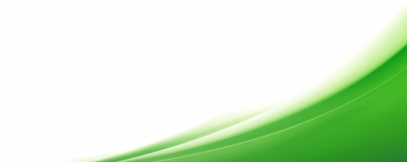 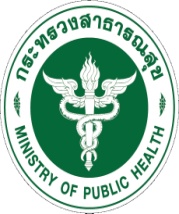 ความสัมพันธ์ระหว่างหน้าที่ต่างๆของการบริหาร ที่เชื่อมโยงเกี่ยวพันกันในรูปกระบวนการ
Planning
Controlling
Management Process
Organizing
จัดระเบียบ โครงสร้าง
Leading
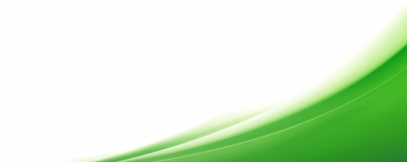 เครือข่าย
องค์ประกอบการดูแล และส่งต่อภาวะแทรกซ้อนที่เท้า จังหวัดเชียงใหม่
โรงพยาบาลมหาราชฯ
รพ.สต.
โรงพยาบาลชุมชน
โรงพยาบาลนครพิงค์
ผู้ป่วย / ญาติ
Self care                   เพื่อการป้องกัน
ให้สุขศึกษา
 ตรวจเท้า
ดูแลแผลระยะ ที่ 1,2,3
 จัดกลุ่มเสี่ยง
 บันทึกข้อมูล
เบิกแผ่นรองเท้า
วันพฤหัส
พญ. อัจฉรีย์ 
วิวัฒนเศรษฐ์
ให้สุขศึกษา
 ตรวจเท้า
ดูแลแผล                    ระยะที่ 1
 จัดกลุ่มเสี่ยง
ประเมิน PVD (ABI ,MRA angiogram)
 รักษา PVD , vascular  Ulcer
 ผ่าตัดเส้นเลือดส่วนปลายตีบ
มีปัญหาชีพจรที่เท้า มีแผลติดเชื้อ ลึกถึงกระดูก ,ตัดนิ้วเท้า , เท้า ,skin graff
ตัดรองเท้า
ตรวจสุขภาพเท้า
         ตนเอง
แผล ระดับ  1
ตาปลา เท้าแตก
แผลระดับ 1,2,3
ตัดรองเท้าพิเศษ
กลยุทธ์สร้างเครือข่ายงาน NCD
ร่วมกิจกรรม
การสนับสนุน
นโยบายที่ชัดเจน
ต้นแบบที่ดี
ทีมที่สนใจสิ่งเดียวกัน
การแลกเปลี่ยน
จัดการความรู้ใหม่
ประเมินผลร่วมกัน
งบประมาณ
เทคโนโลยี
พัฒนาหลักสูตรพัฒนาบุคลากร
พัฒนายุทธศาสตร์แผนงาน
ความสัมพันธ์ต่อเนื่อง     การสื่อสาร สะดวก รวดเร็ว
การขับเคลื่อนเครือข่ายการดูแลเท้า
นโยบาย , แนวทางการทำงานการคัดกรอง DM.Foot  60% , จัดระดับความรุนแรง
โรงพยาบาล , สำนักงานสาธารณสุข
line
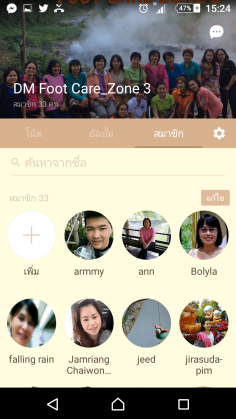 จังหวัด
โรงพยาบาล
การพัฒนาบุคลากร
 Workshop
 Case manager
 งานวิจัยการดูแลเท้า
คณะพยาบาลศาสตร์แมคคอร์มิค
คณะแพทยศาสตร์
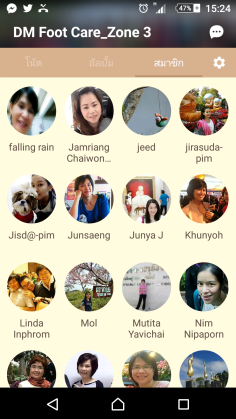 โรงพยาบาลส่งเสริมสุขภาพตำบล
DM Foot Care_Zone 3
* ขยายผล
โซน
CM  Foot  Care
หางดง ดอยสะเก็ด สันกำแพง
ไชยปราการ , ฝาง
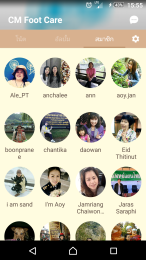 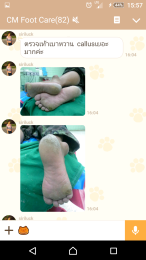 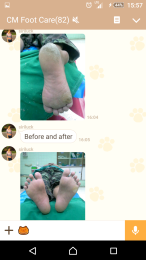 การจัดแบ่งพื้นที่ตามโซนบริการ
อ.แม่อาย  อ.ฝาง  อ.ไชยปราการ
กลุ่มบริการ 1
อ.สันทราย อ.เชียงดาว อ.เวียงแหง อ.พร้าว อ.สะเมิง อ.กัลยาณิวัฒนา อ.แม่แตง
กลุ่มบริการ 2
อ.หางดง อ.สันป่าตอง อ.ดอยสะเก็ด อ.สันกำแพง
 อ.แม่ออน อ.สารภี อ.แม่วาง
กลุ่มบริการ 3
อ.จอมทอง อ.ดอยหล่อ อ.แม่แจ่ม อ.ฮอด อ.ดอยเต่า อ.อมก๋อย
กลุ่มบริการ 4
กลุ่มบริการ A
อ.เมืองเชียงใหม่ อ.แม่ริม
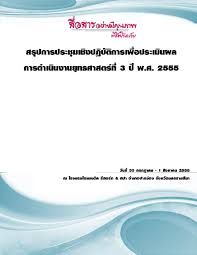 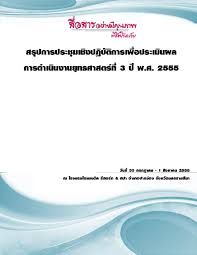 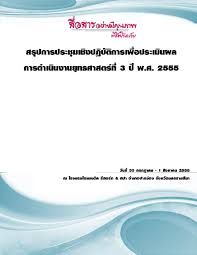 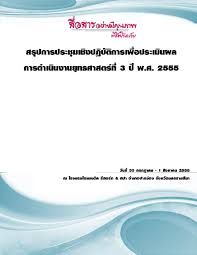 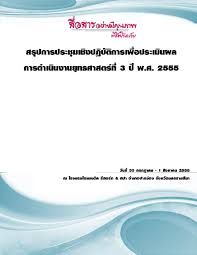 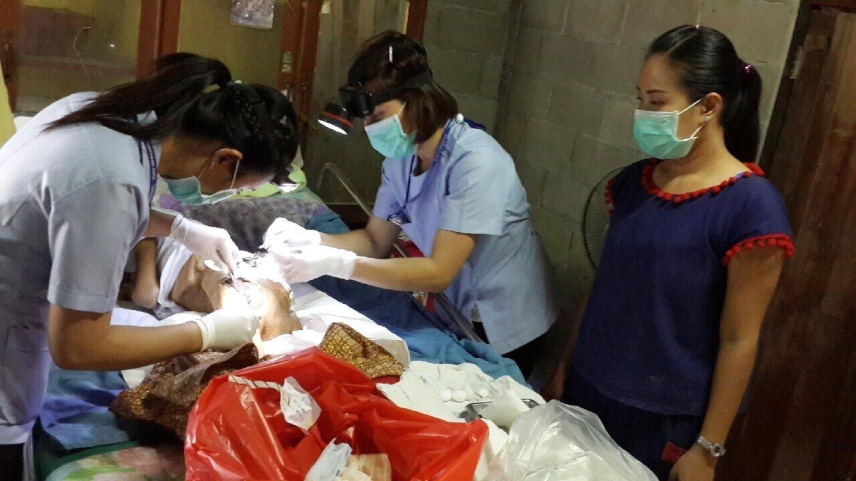 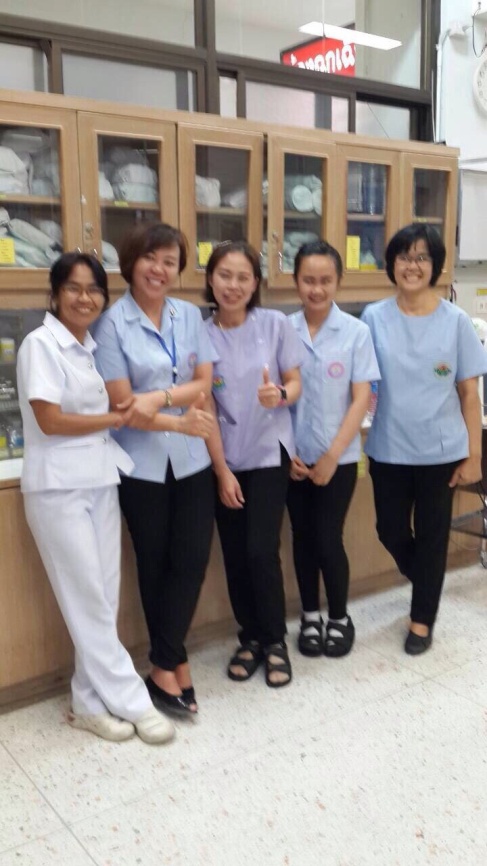 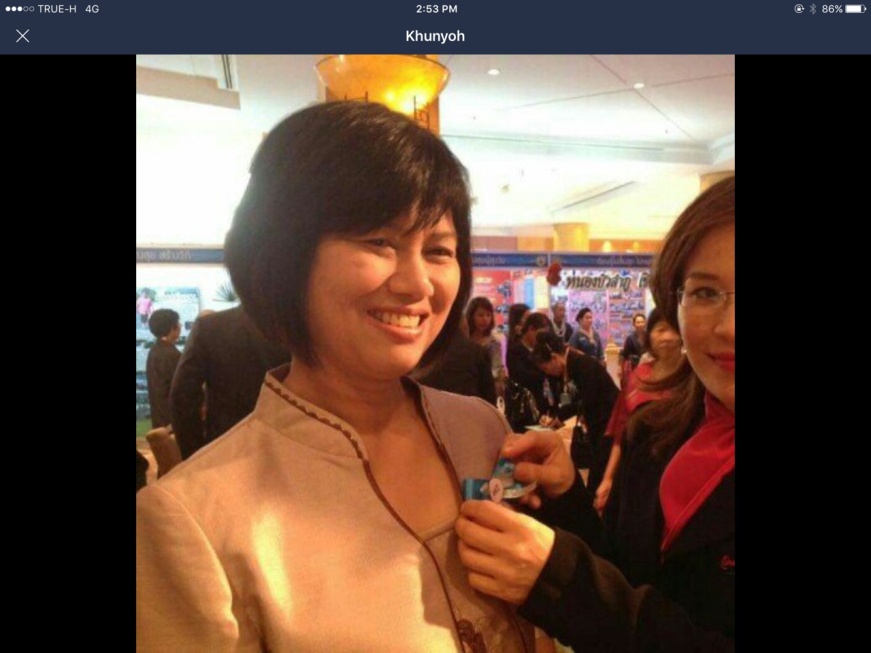 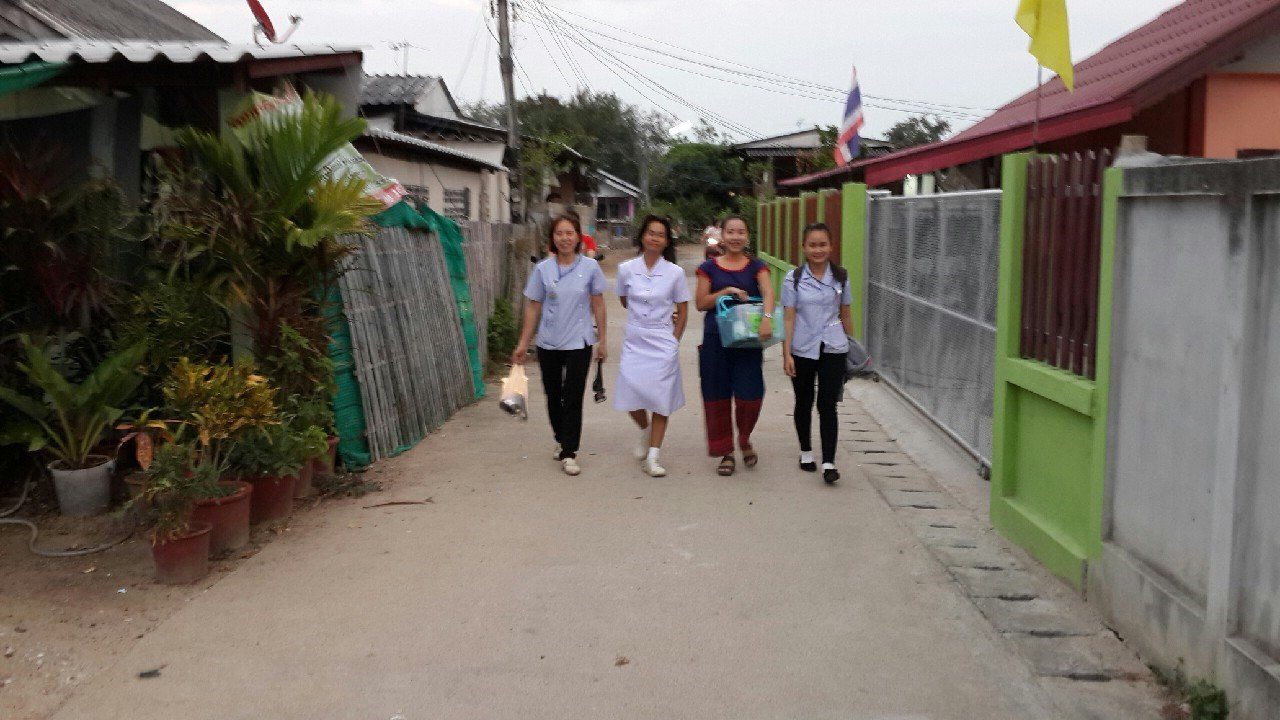 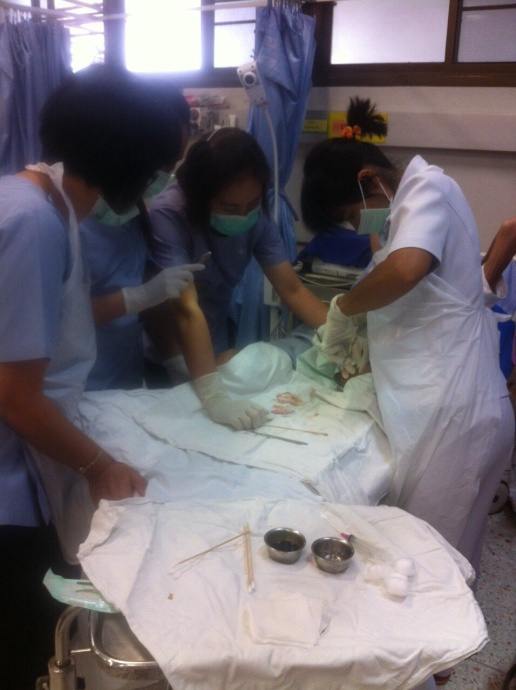 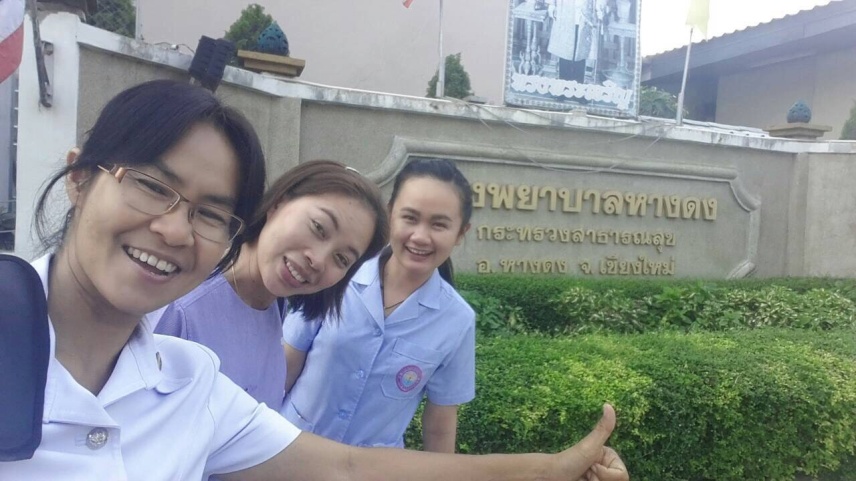 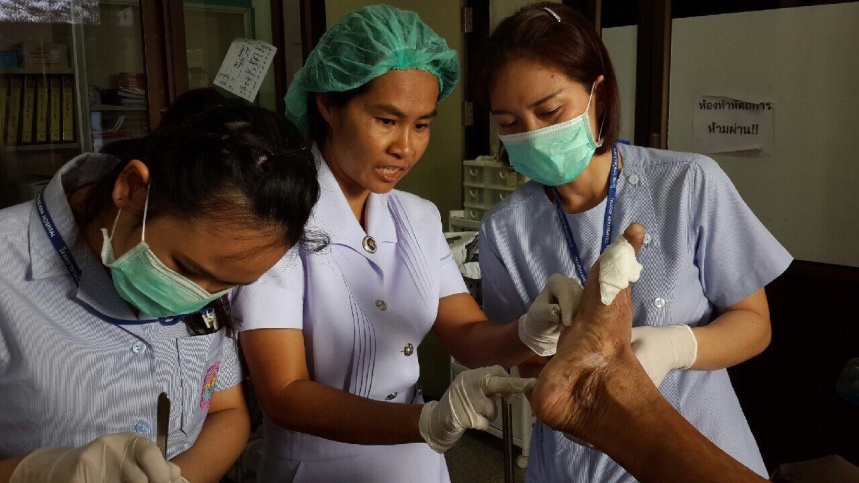 กระบวนการร่วมมือจะเป็นไปอย่างสร้างสรรค์
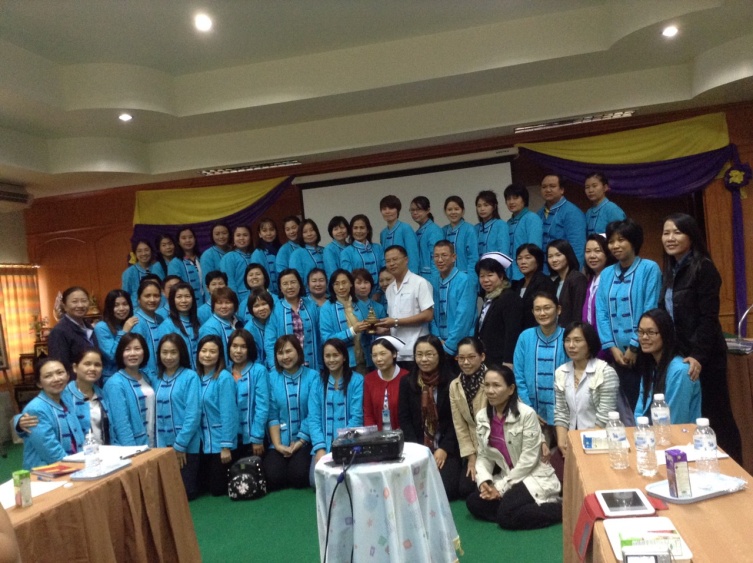 ภาวะผู้นำ
ผู้เชี่ยวชาญที่อุทิศตน  
มีจุดมุ่งหมายร่วมกัน
สมาชิกมีอิสระ
ทำให้เห็นข้อมูลข่าวสาร
สื่อสารสัมพันธภาพทุกระดับ
เพลินและสนุกกับการคิดและทำร่วมกัน